Блиц – опрос 

РЕШЕНИЕ ТРЕУГОЛЬНИКОВ
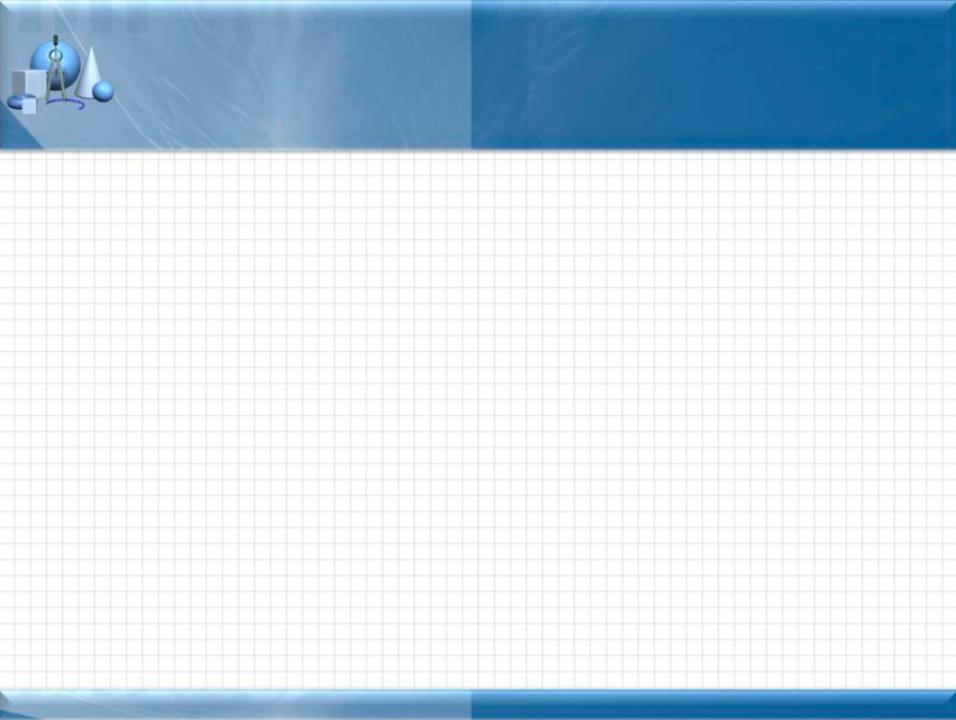 Выбери вопрос
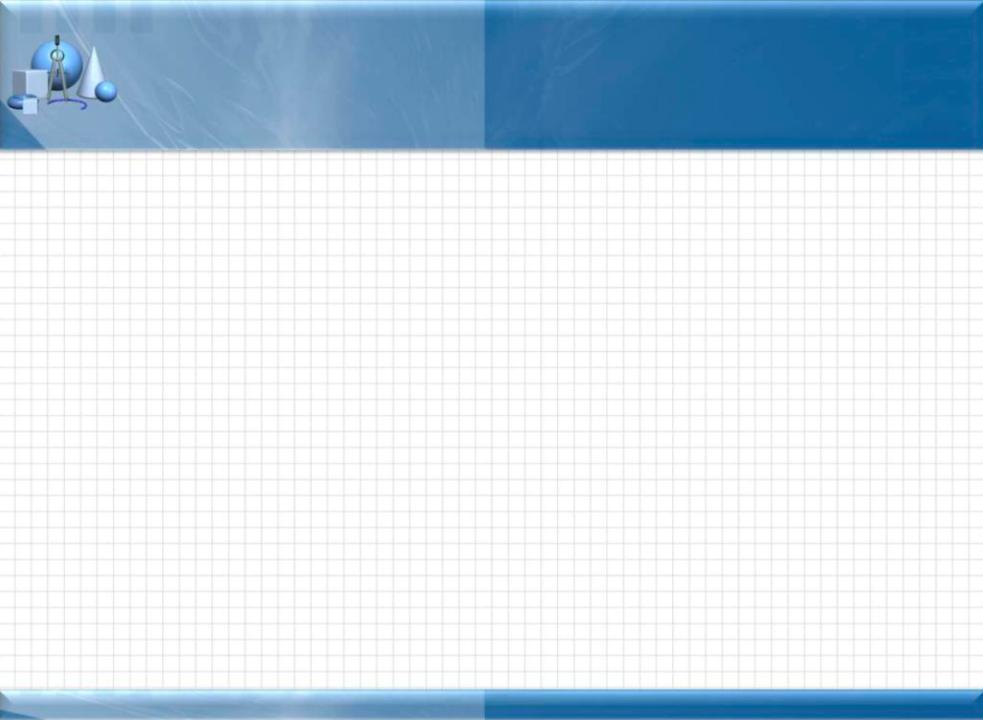 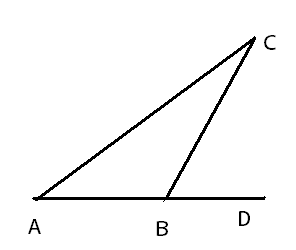 В треугольнике АВС угол А равен 40 градусов. Внешний угол при вершине В равен 68 градусов. Найдите угол С.
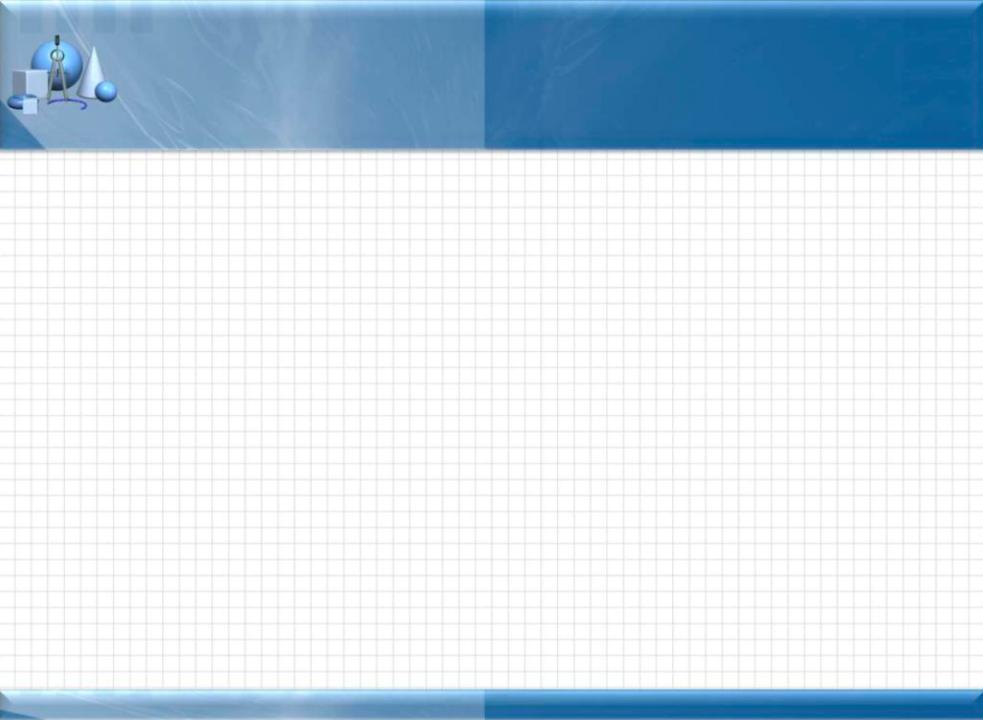 Угол С равен 28 градусов.
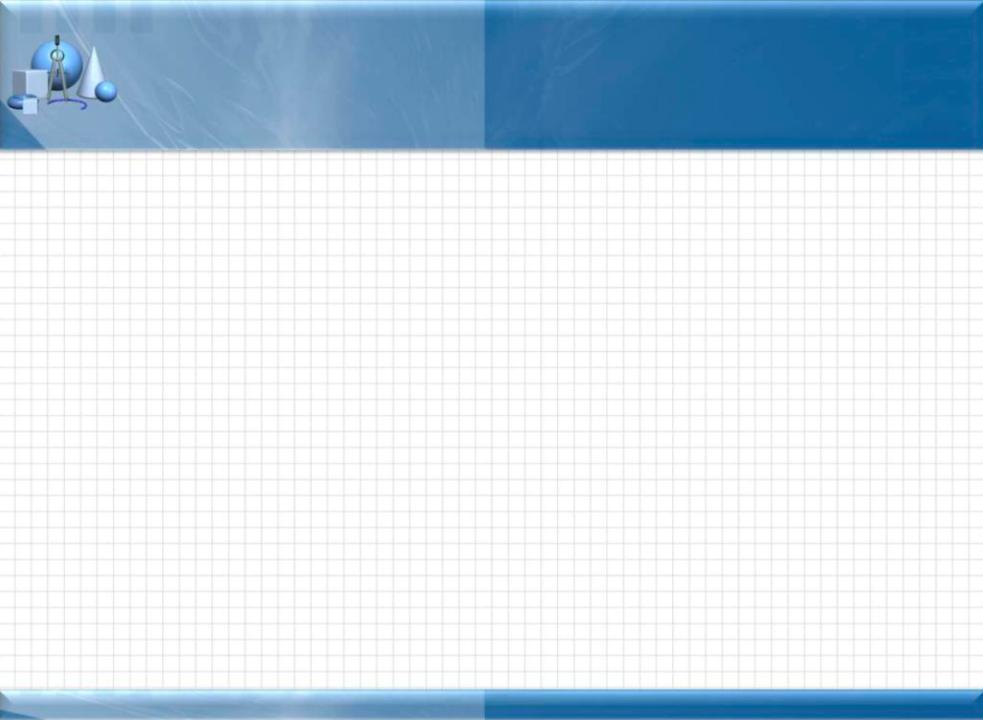 Два угла треугольника равны 580 и 720. Найдите тупой угол, который образуют высоты треугольника, выходящие из вершин этих углов.
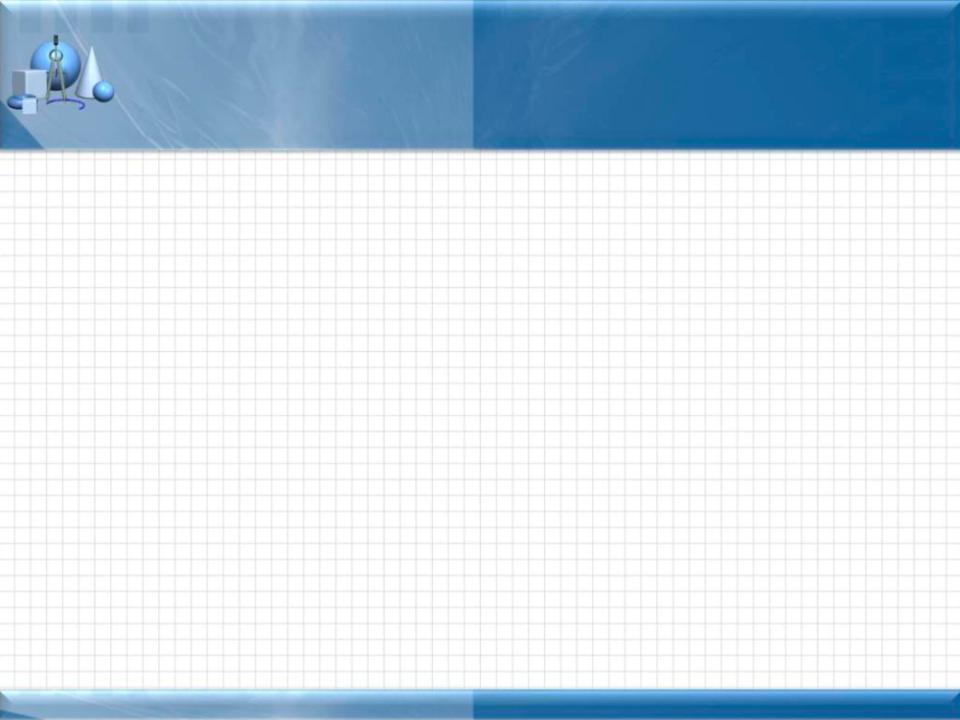 Угол С равен 1300.
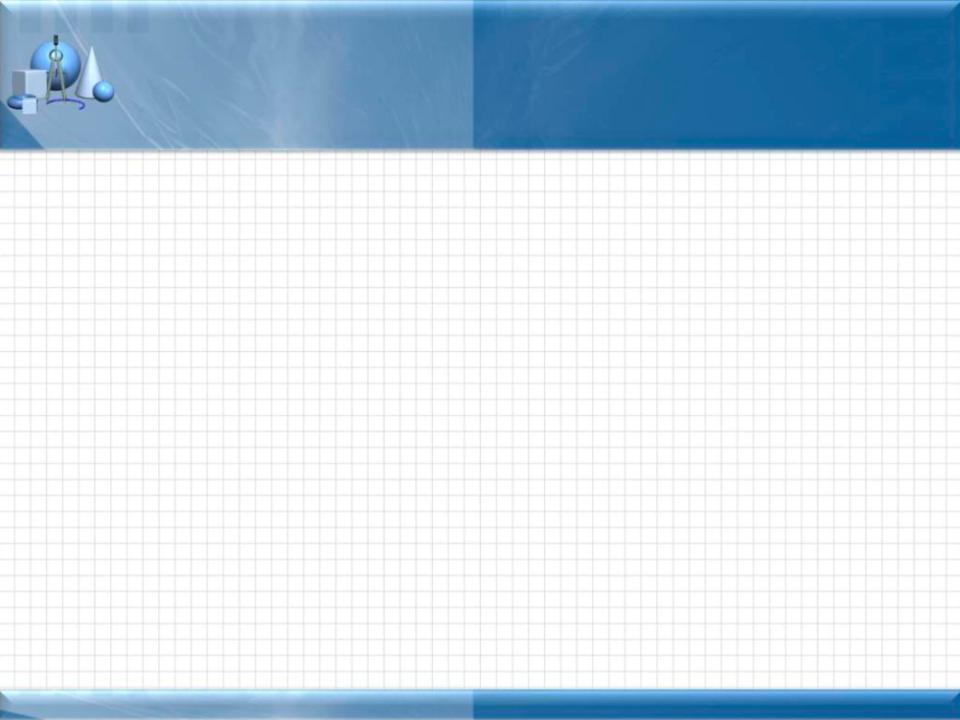 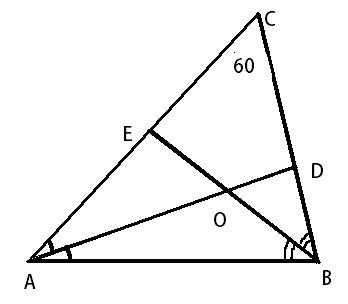 В треугольнике АВС угол С равен 600, AD и BE – биссектрисы, пересекающиеся в точке О. Найдите угол АОВ.
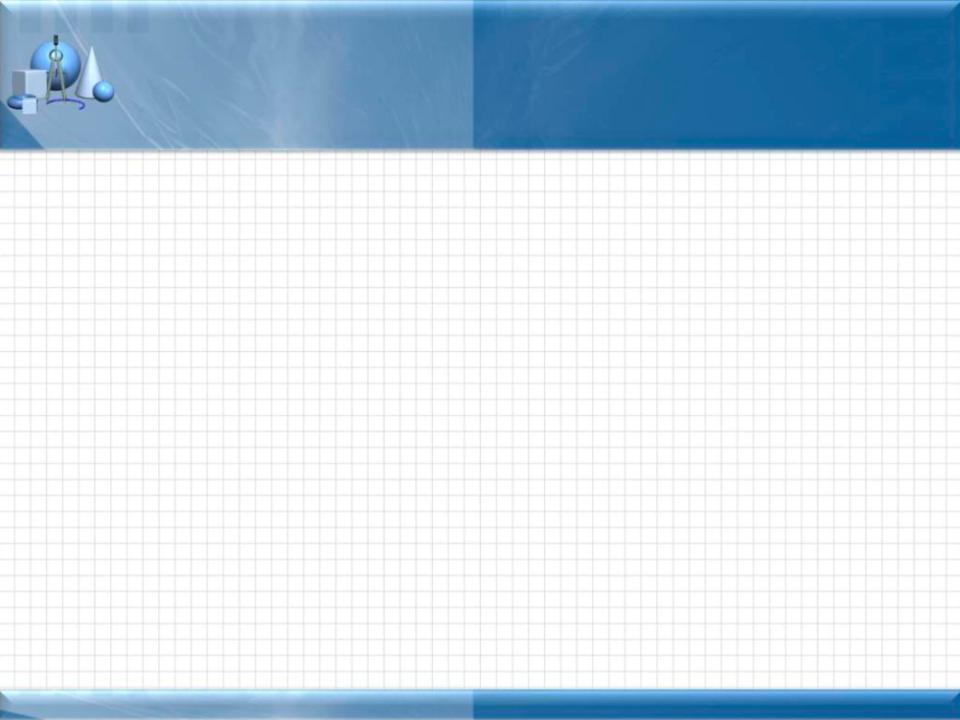 Угол АОВ равен 1200.
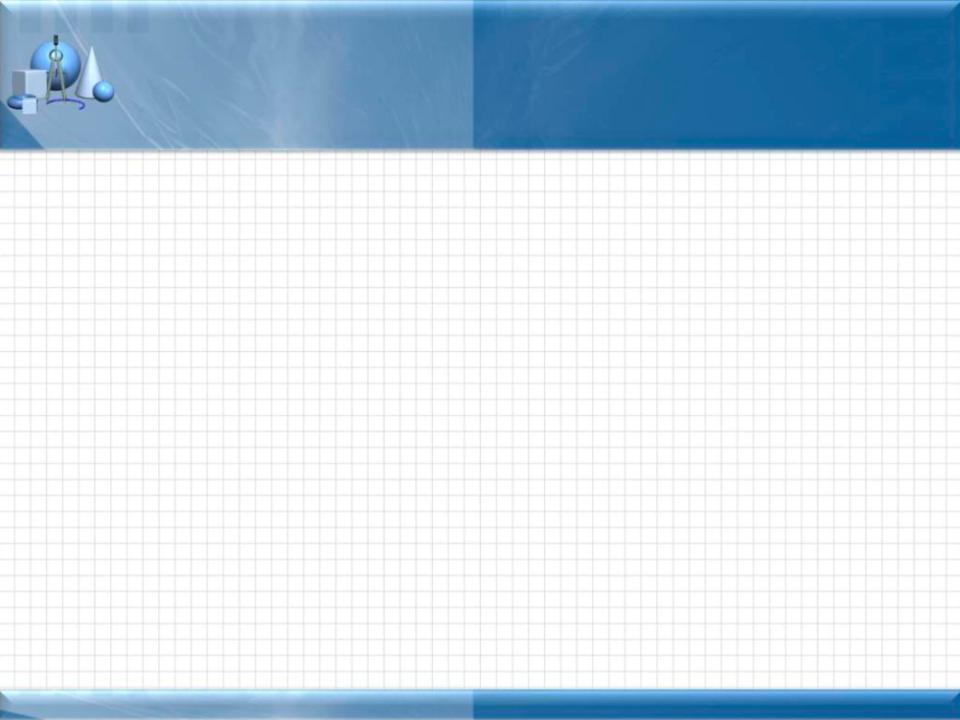 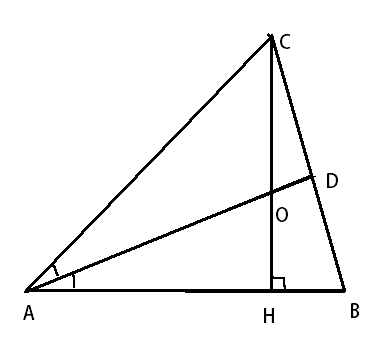 В треугольнике АВС СН – высота, AD – биссектриса, 
угол BAD  равен 250. Найдите угол АОС.
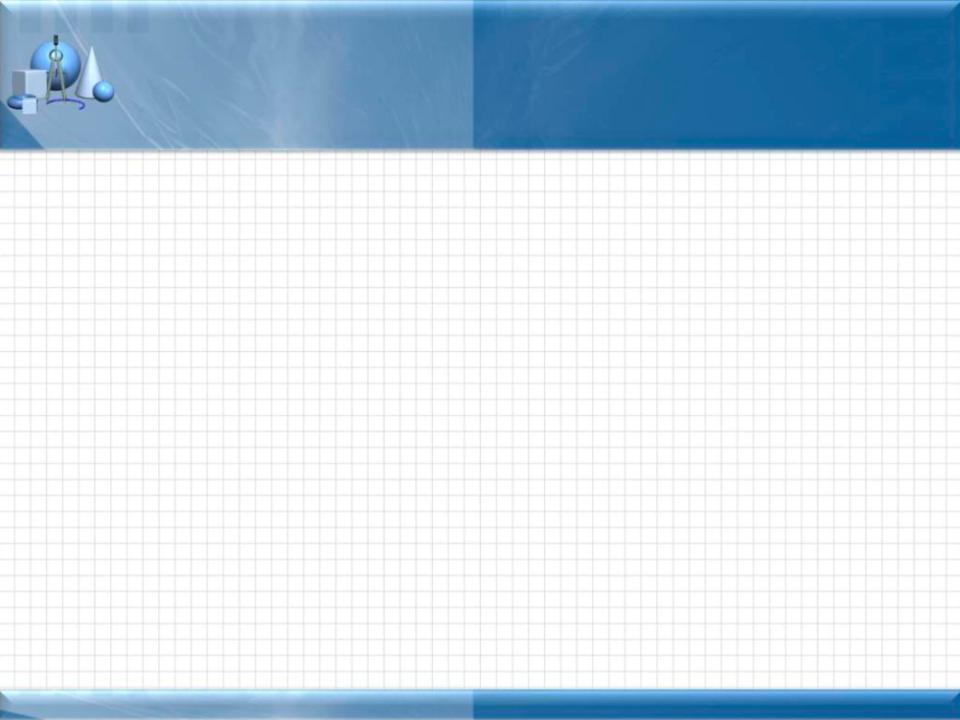 Угол АОС равен 1150.
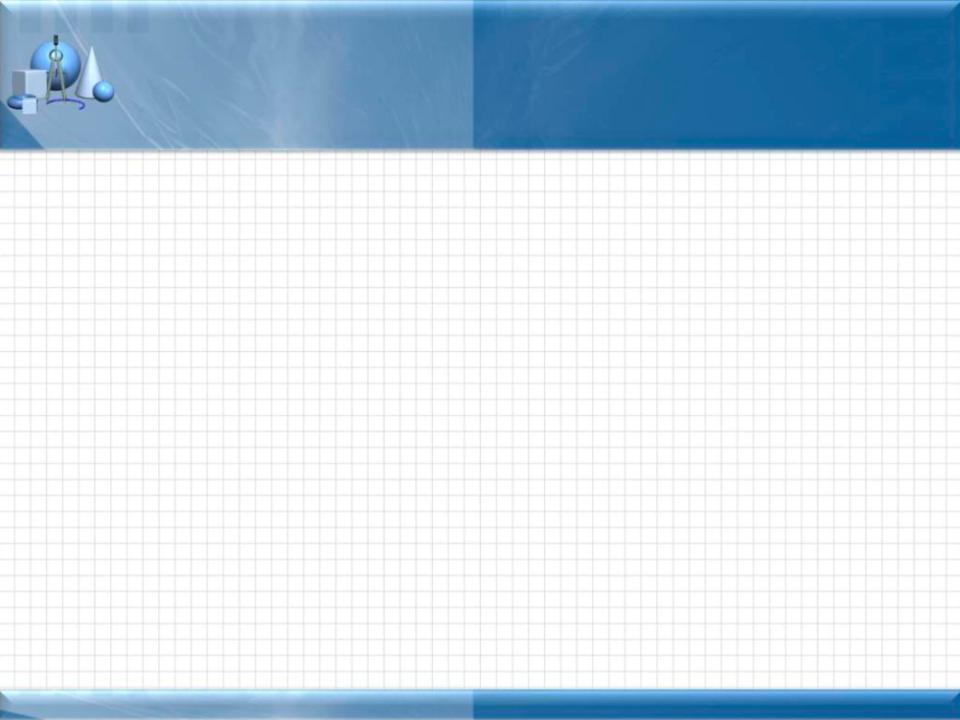 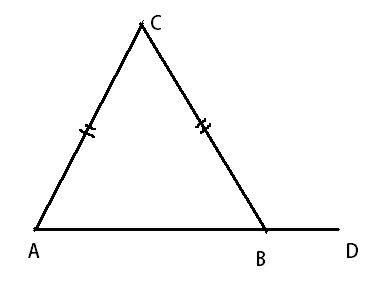 В треугольнике АВС АС=ВС, угол С
 равен 520. 
Найдите внешний угол CBD.
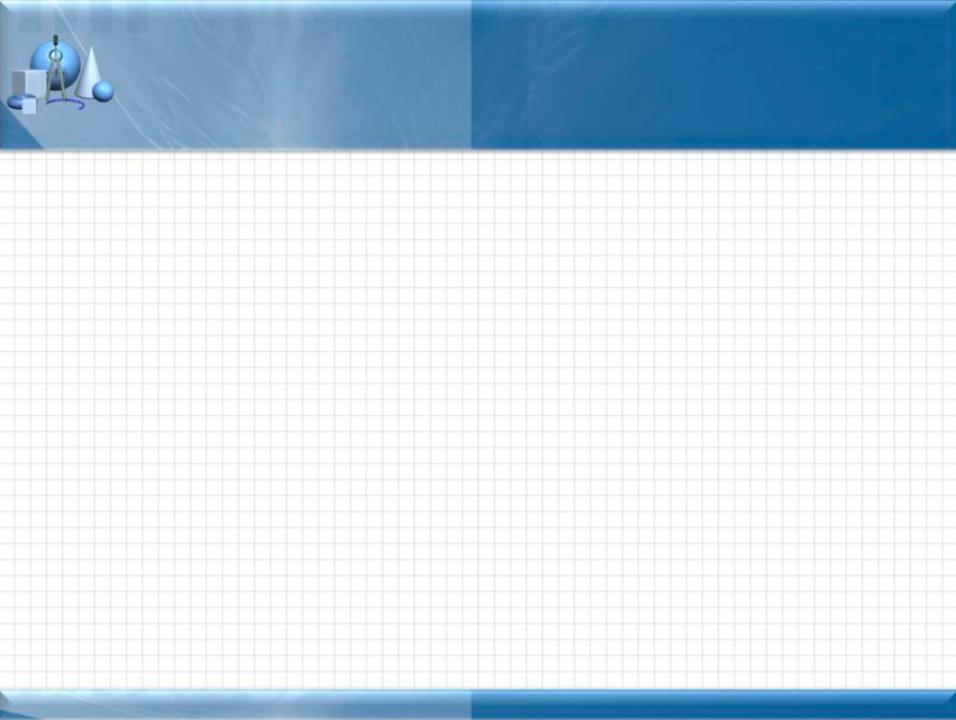 Угол СВD равен 1160.
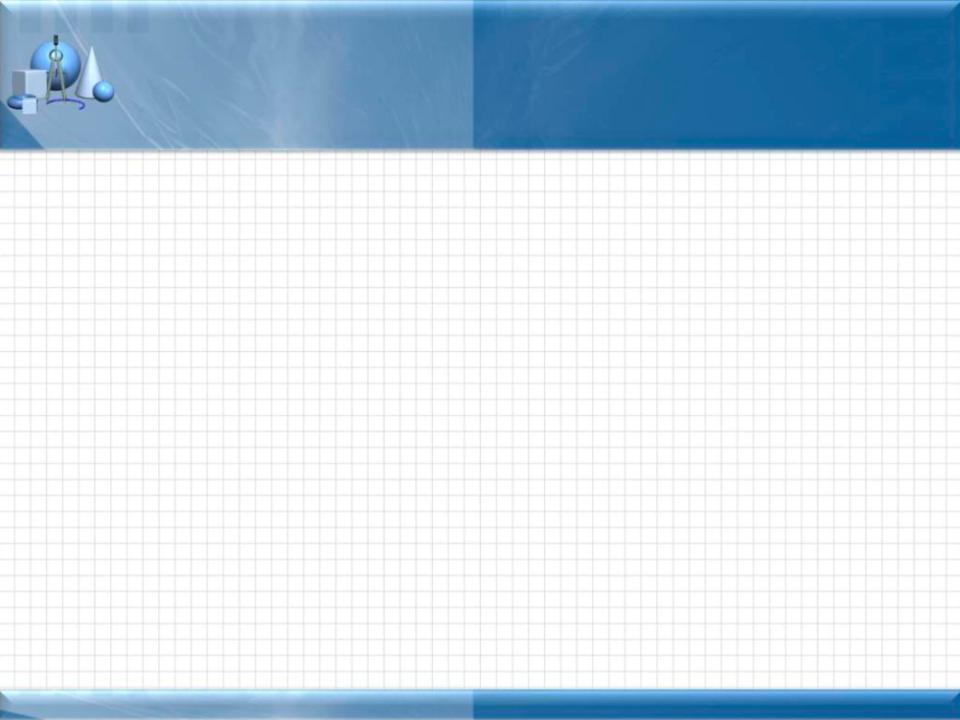 В треугольнике       АВС   
АС = ВС = 10,  
 АВ = 12. 
 Найдите  cosA.
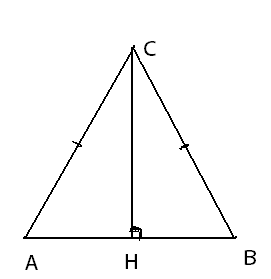 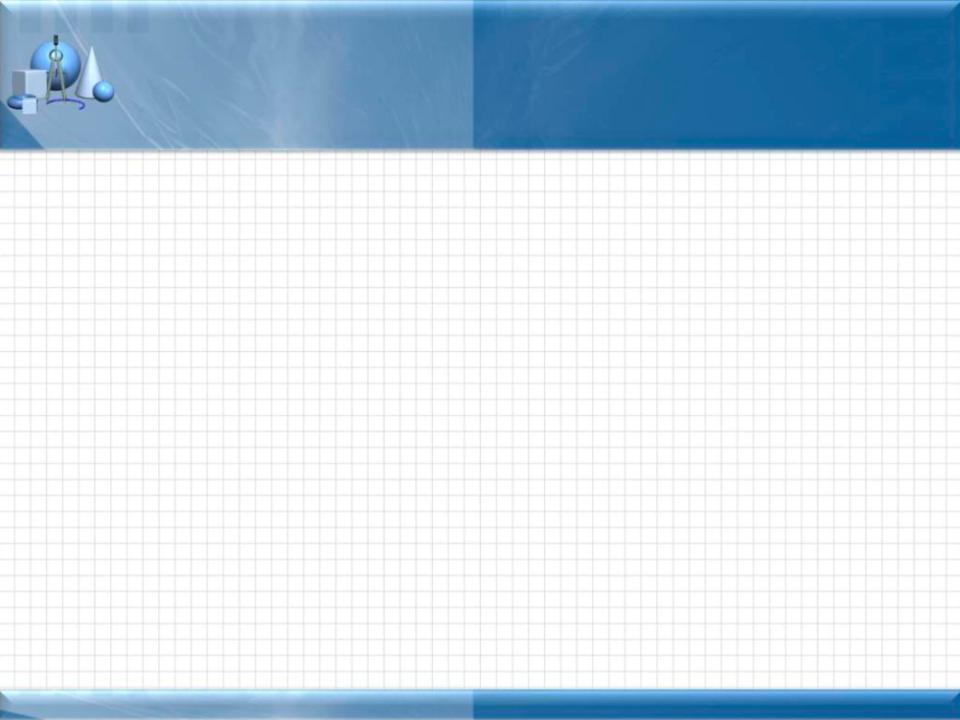 cosA = 0,8
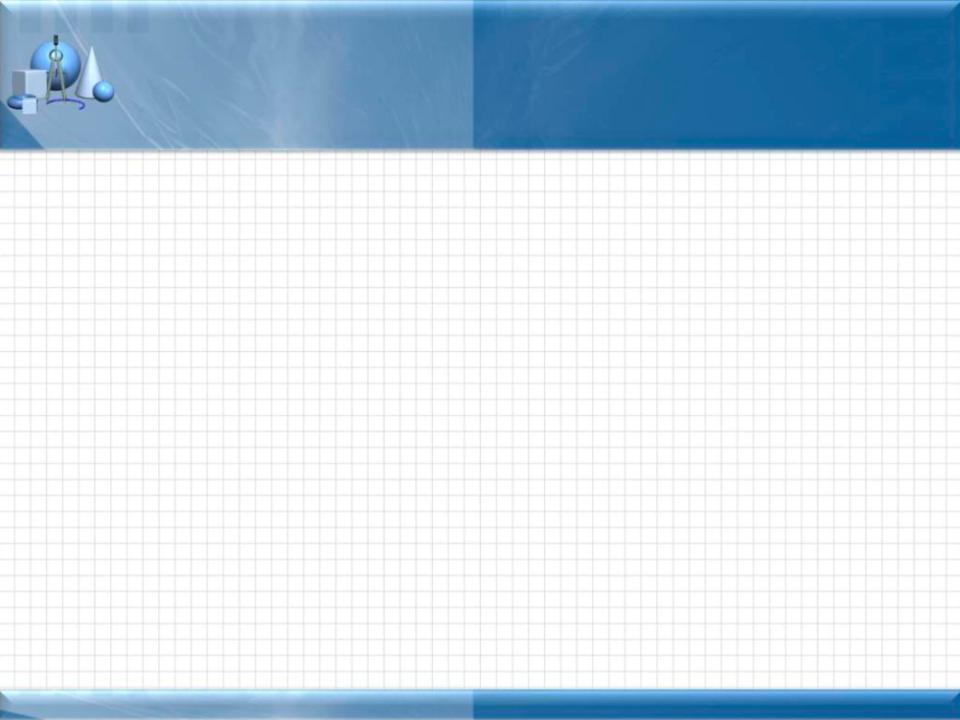 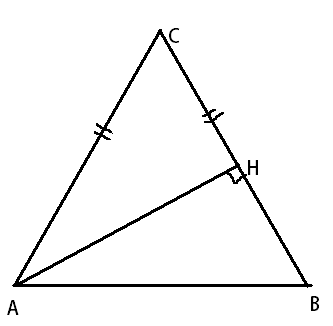 В треугольнике АВС   АС = ВС,  АВ=10, 
высота АН равна 8. Найдите sin CAB.
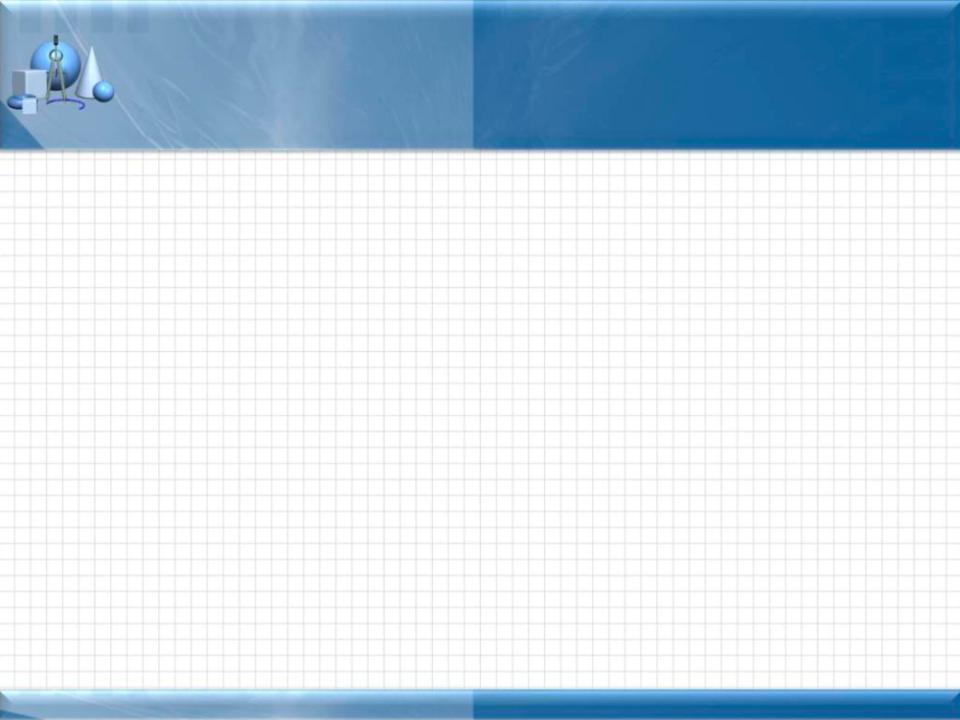 Sin CAB=0,8
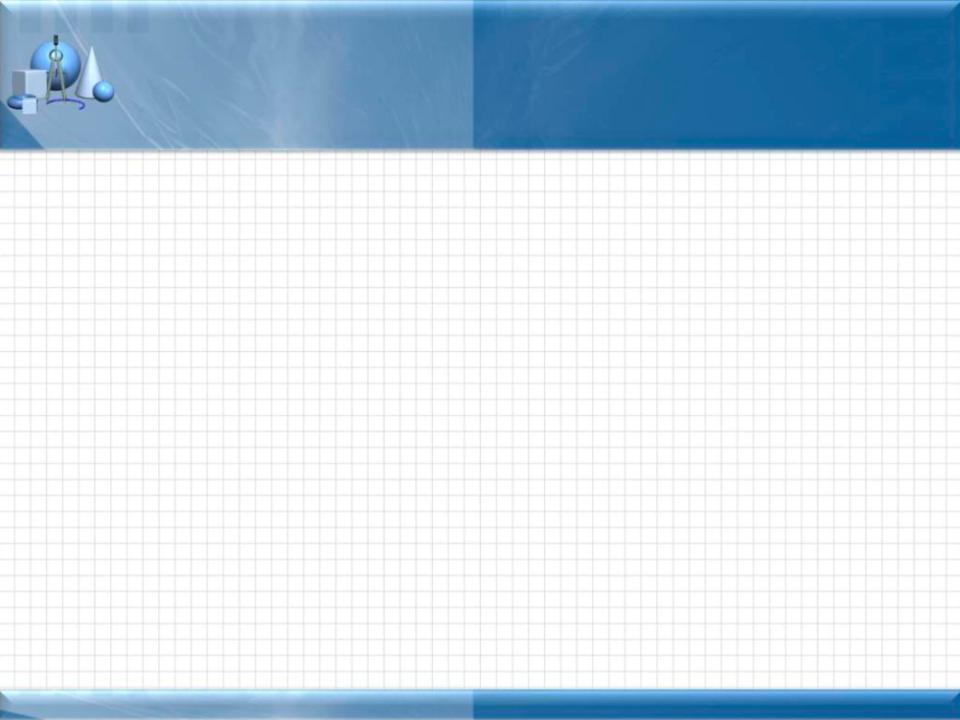 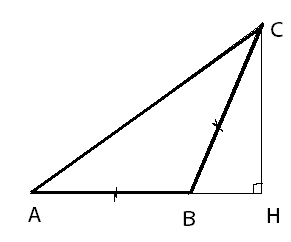 В треугольнике АВС АВ = ВС, 
АС = 5, 
СН – высота,  
АН = 4. 
Найдите синус угла АСВ.
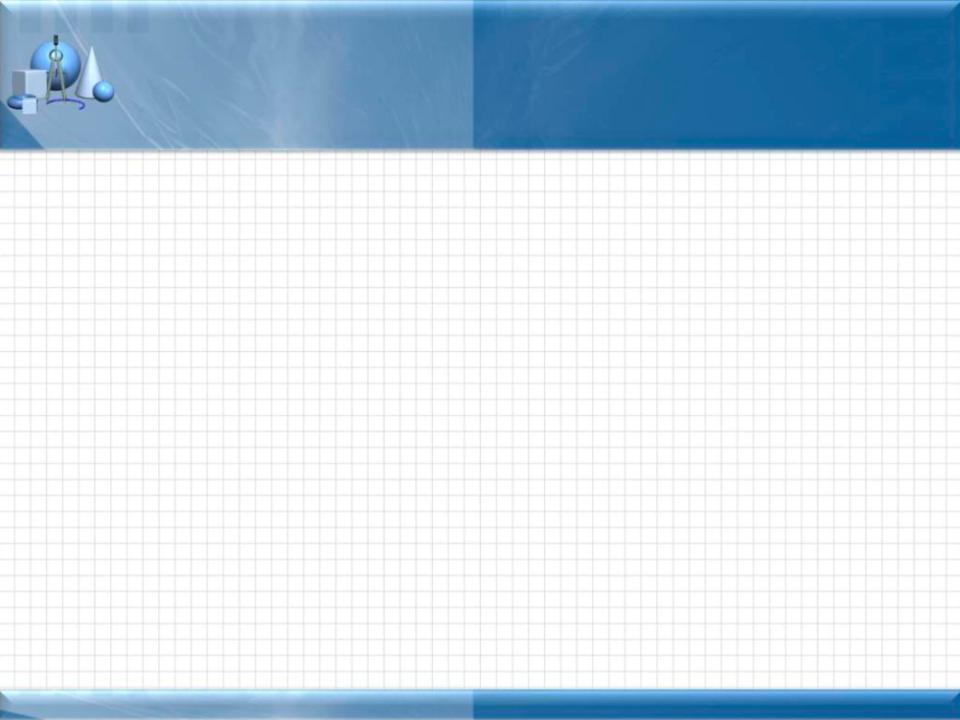 sin ACB = sin CAB = 0,6.
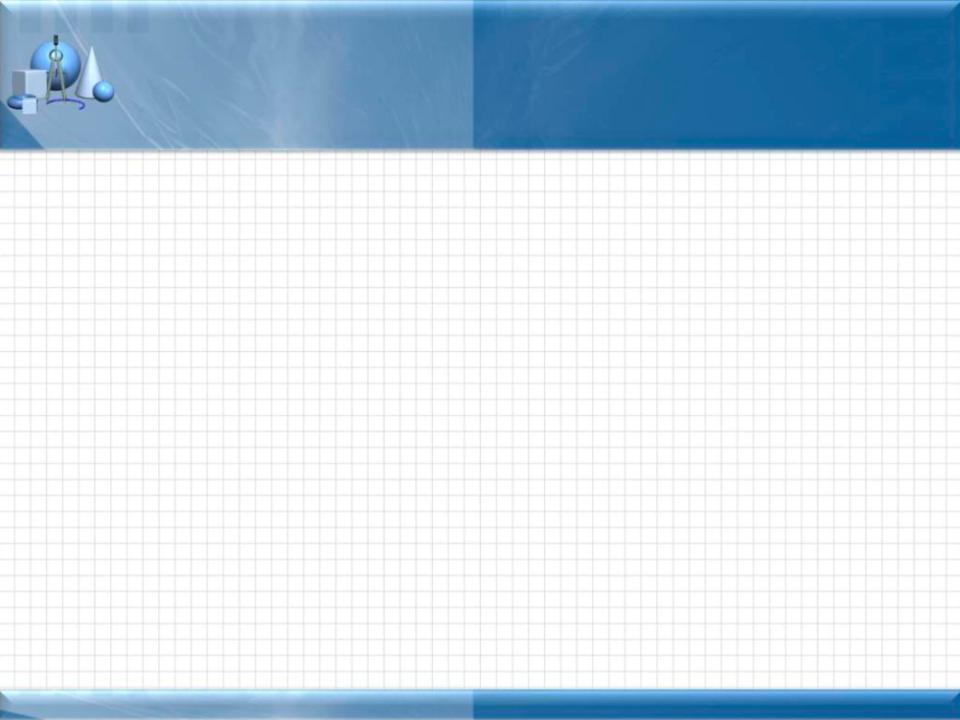 В треугольнике
   АВС  АВ = ВС, АС = 10,  
   cos АСВ = 0,8. Найдите высоту СН.
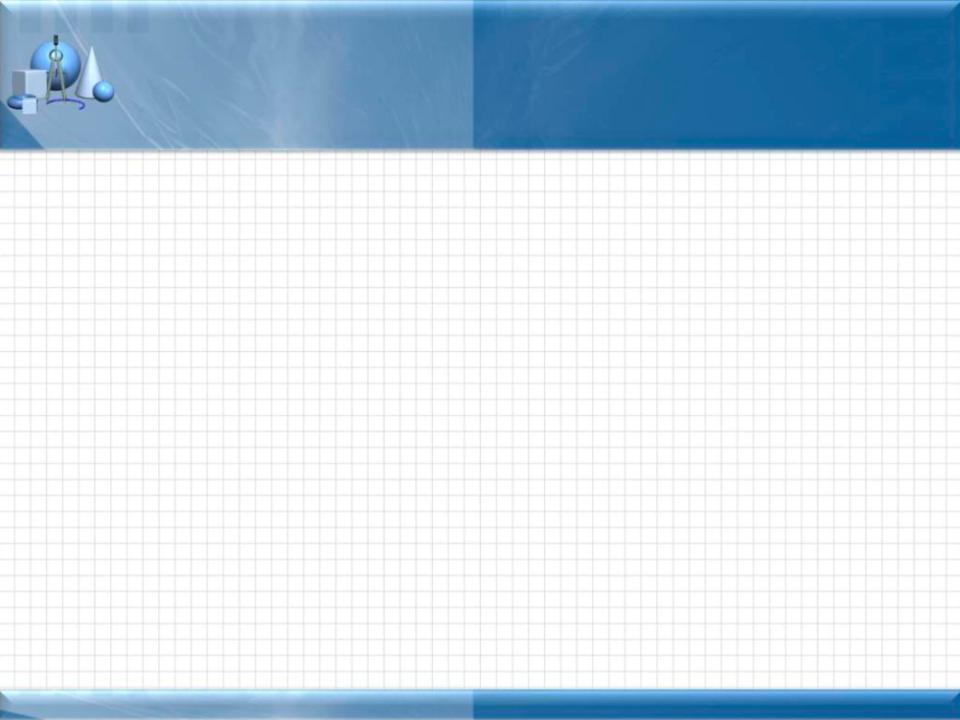 Решение:
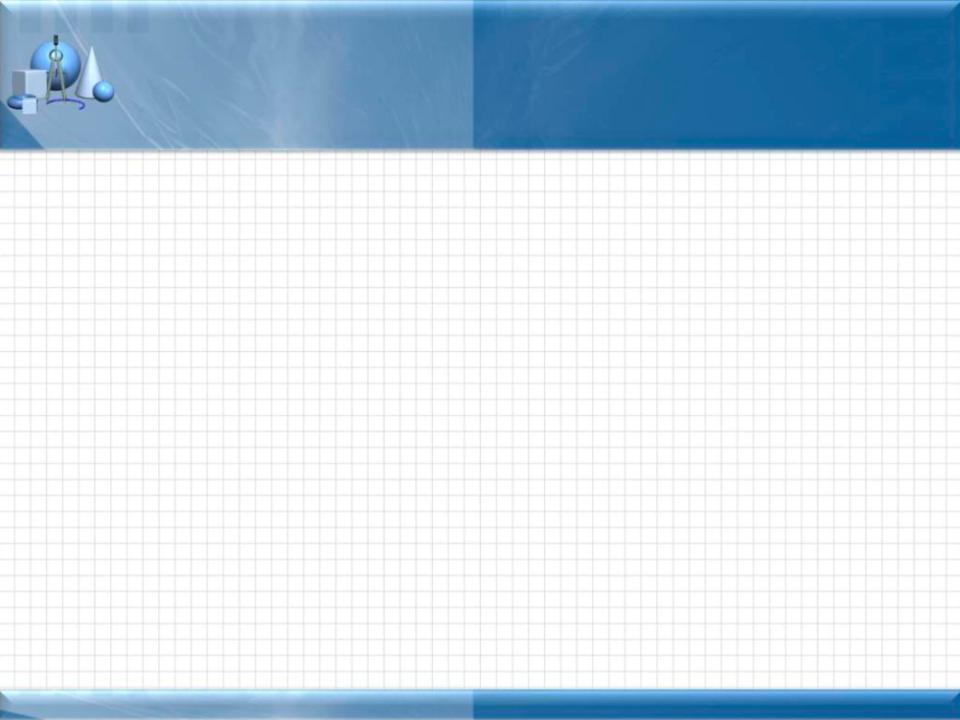 В треугольнике АВС 
угол С равен 900,  
CD – медиана, 
угол В равен 580. Найдите угол АСD.
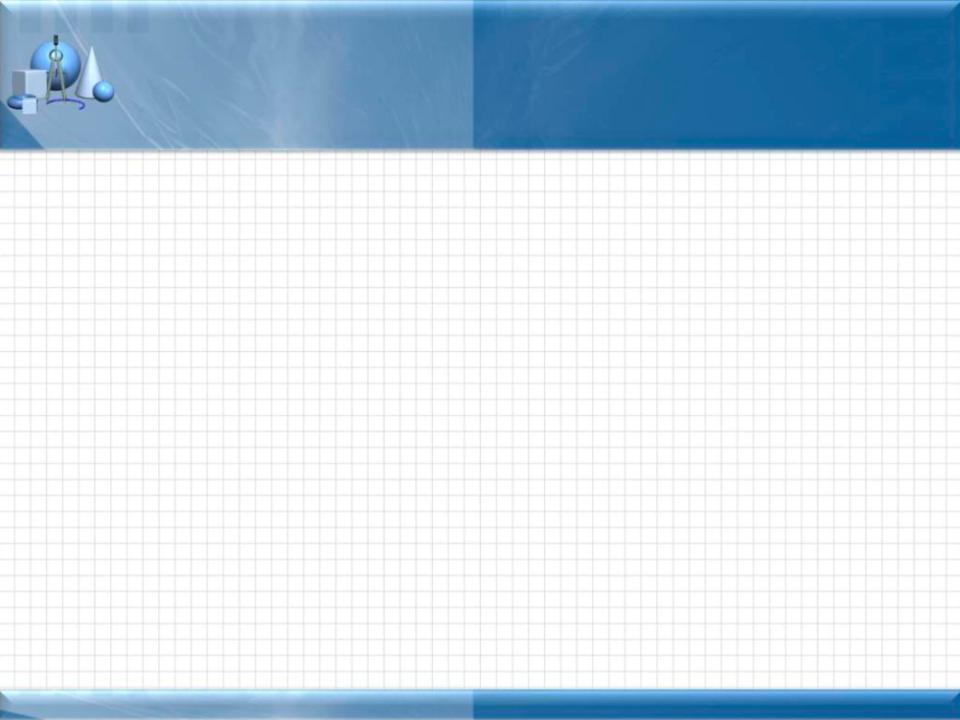 Угол ACD равен 580.
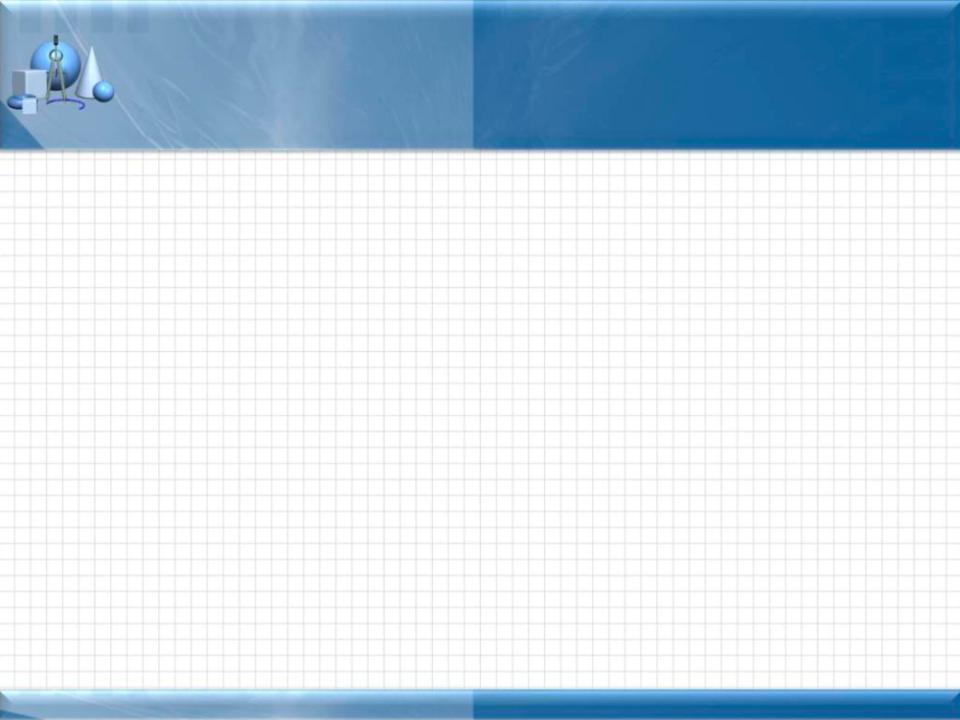 Острые углы прямоугольного треугольника равны 290  и 610. 
   Найдите угол между высотой и биссектрисой, проведенными из вершины прямого угла.
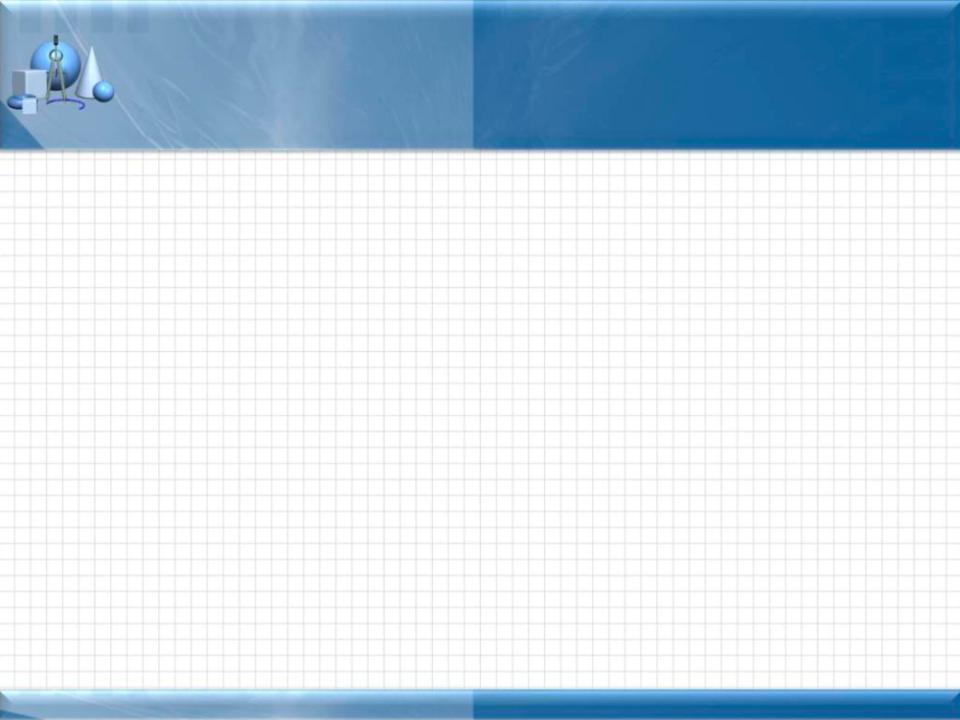 Угол DCH равен 160
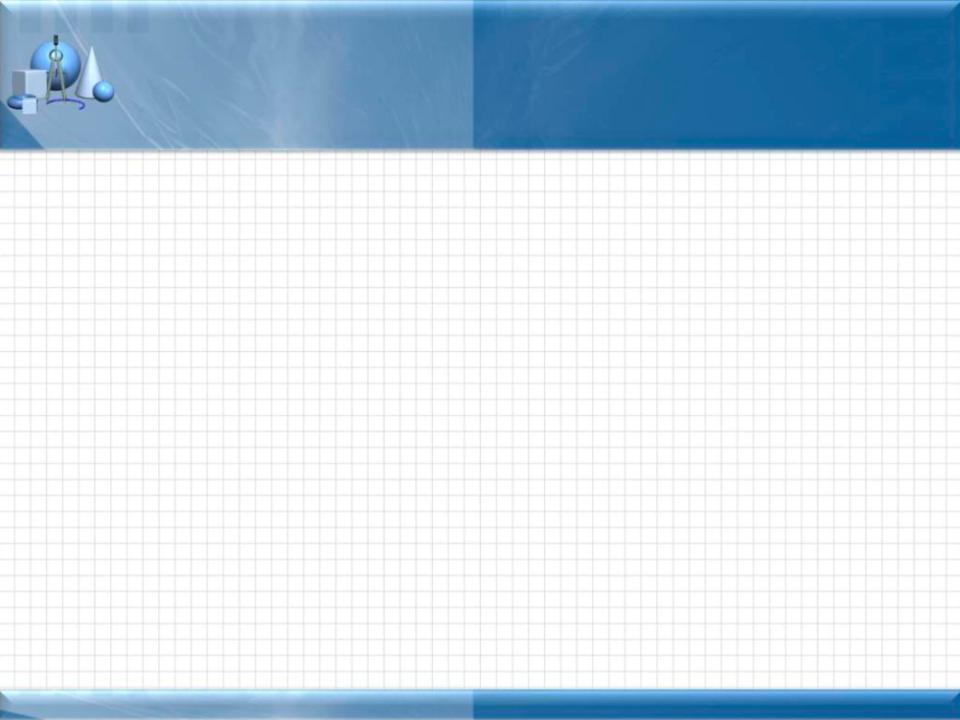 В прямоугольном треугольнике угол между высотой и медианой,  проведенными из вершины прямого угла, равен 400. Найдите больший из острых углов этого треугольника.
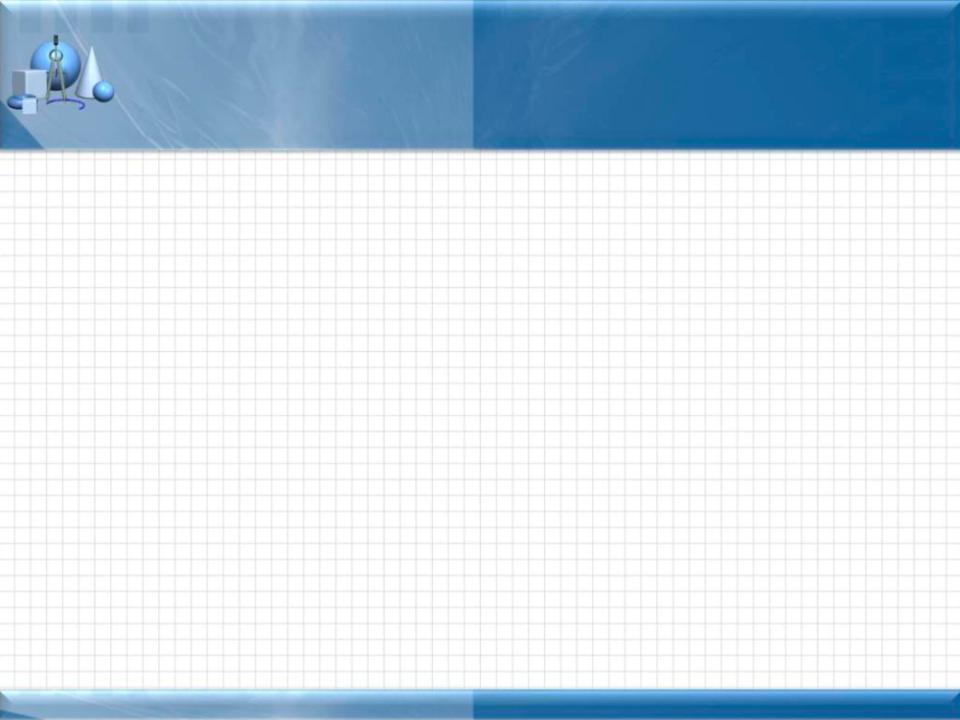 Угол В равен 650
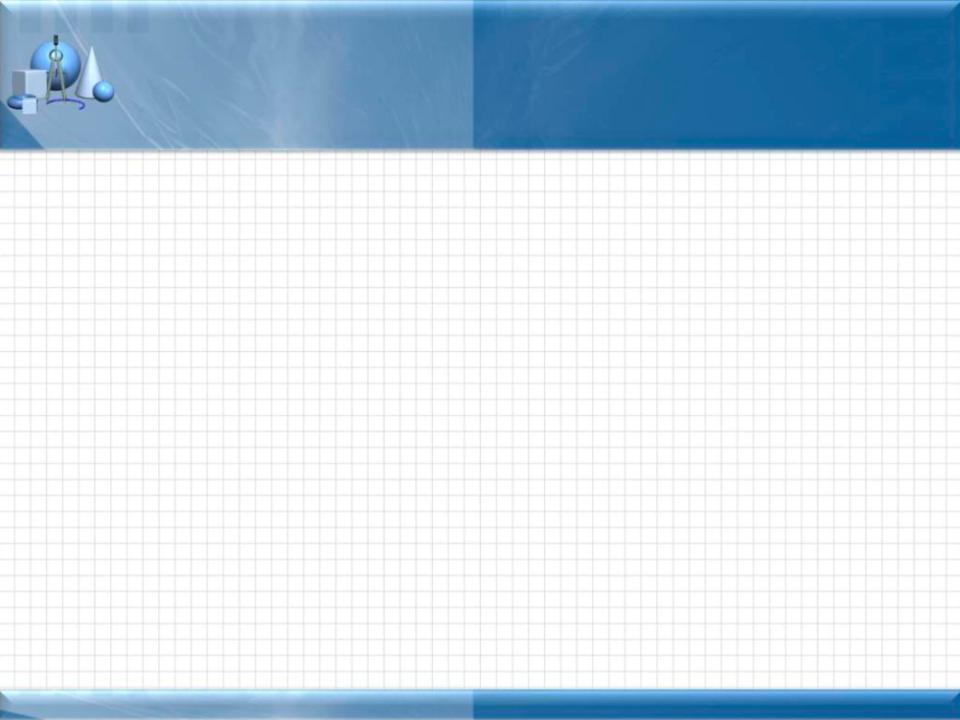 Угол между биссектрисой и медианой прямоугольного треугольника, проведенными из вершины прямого угла, равен 140. Найдите меньший угол этого треугольника.
Угол МСН равен 140
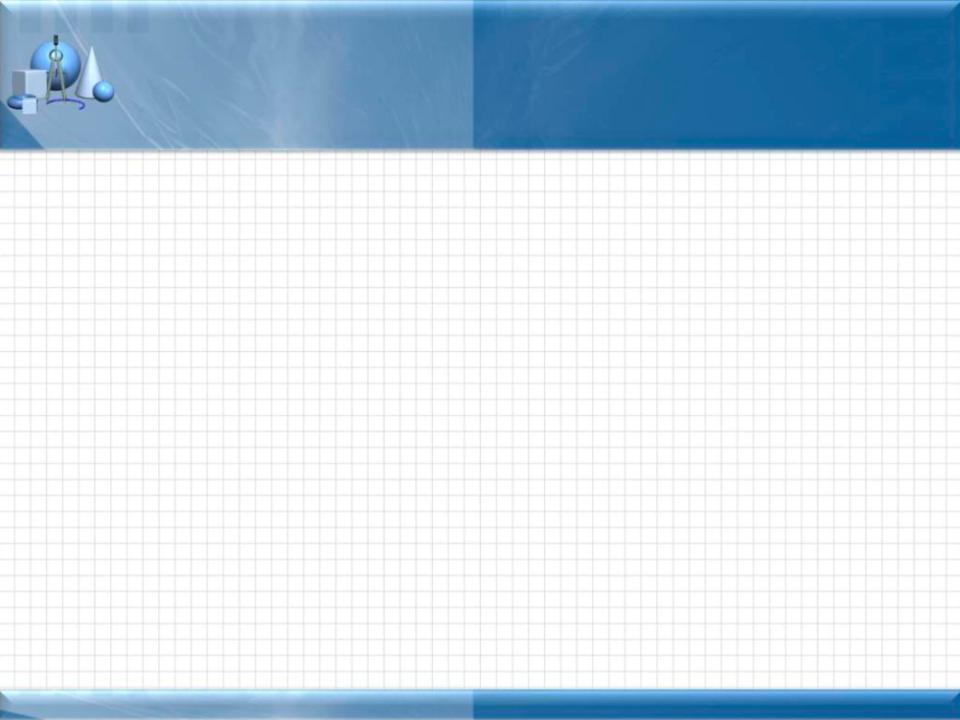 Угол САВ равен 310
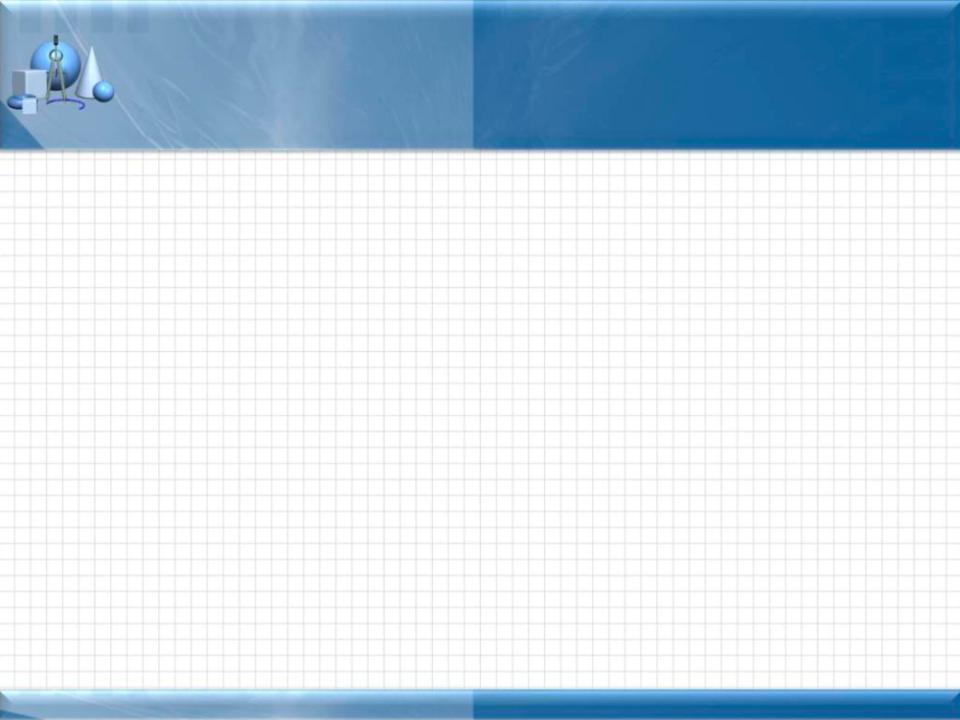 В треугольнике АВС 
 угол С равен 900,  
 СН – высота, 
  угол А равен 600,  
   АВ = 12. 
  Найдите ВН.
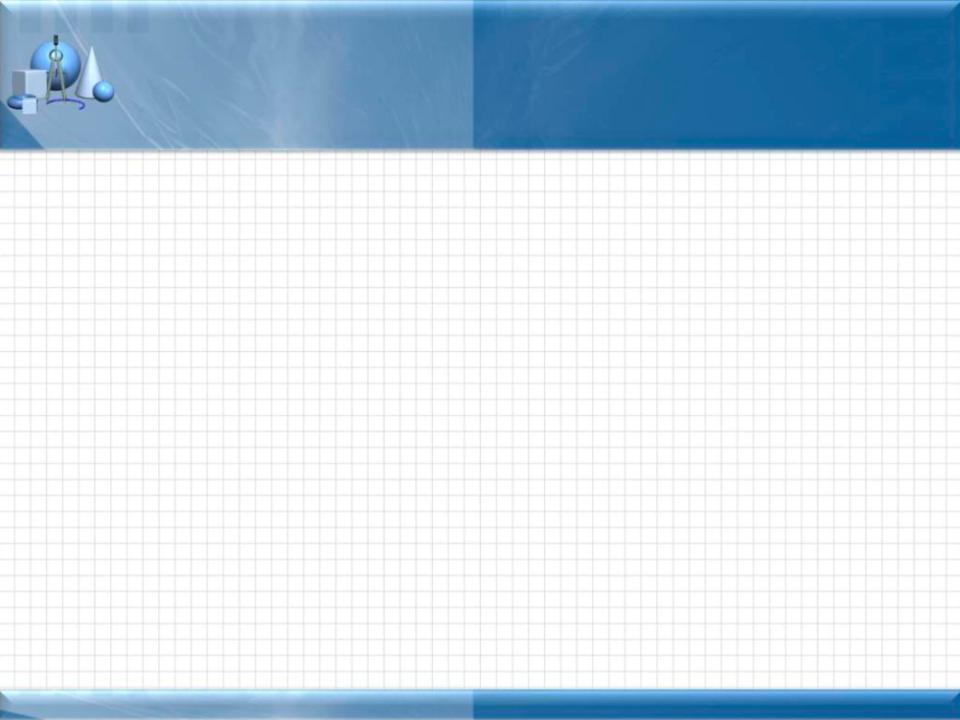 Решение:
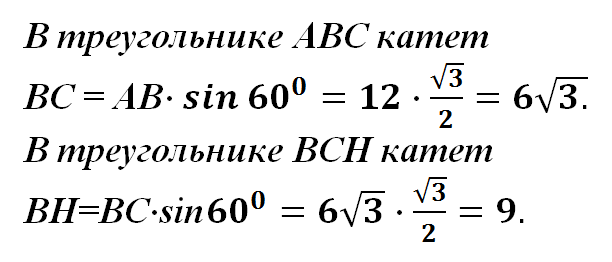 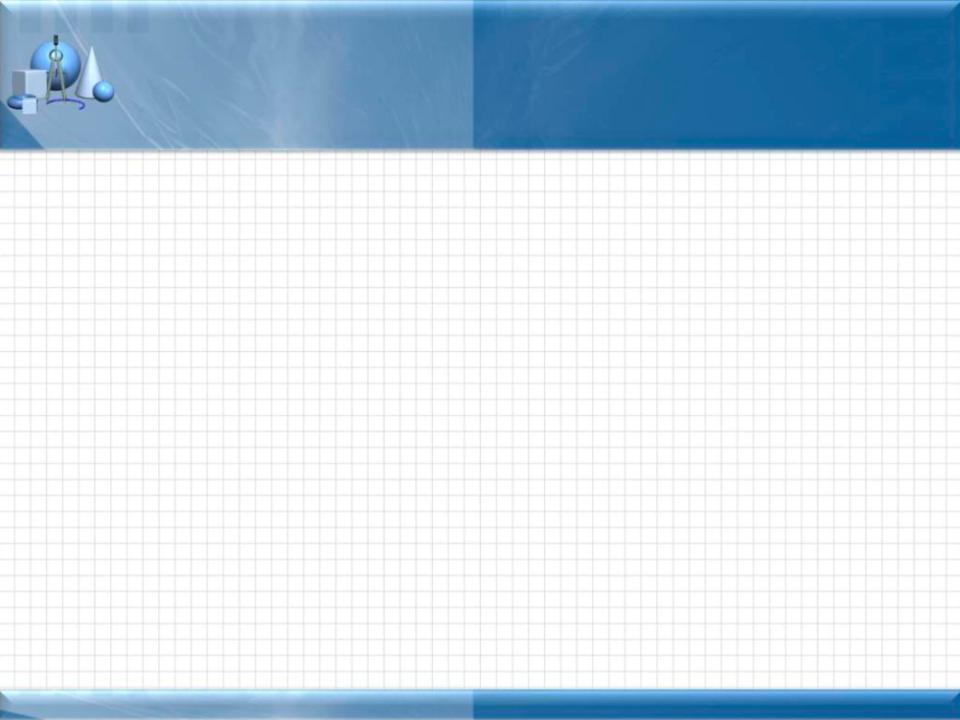 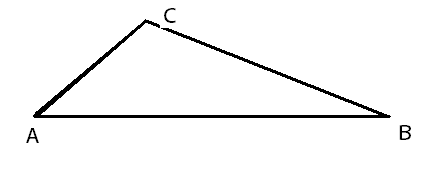 Найдите сторону треугольника, лежащую против угла 1200, если прилежащие к нему стороны равны 6 и 10.
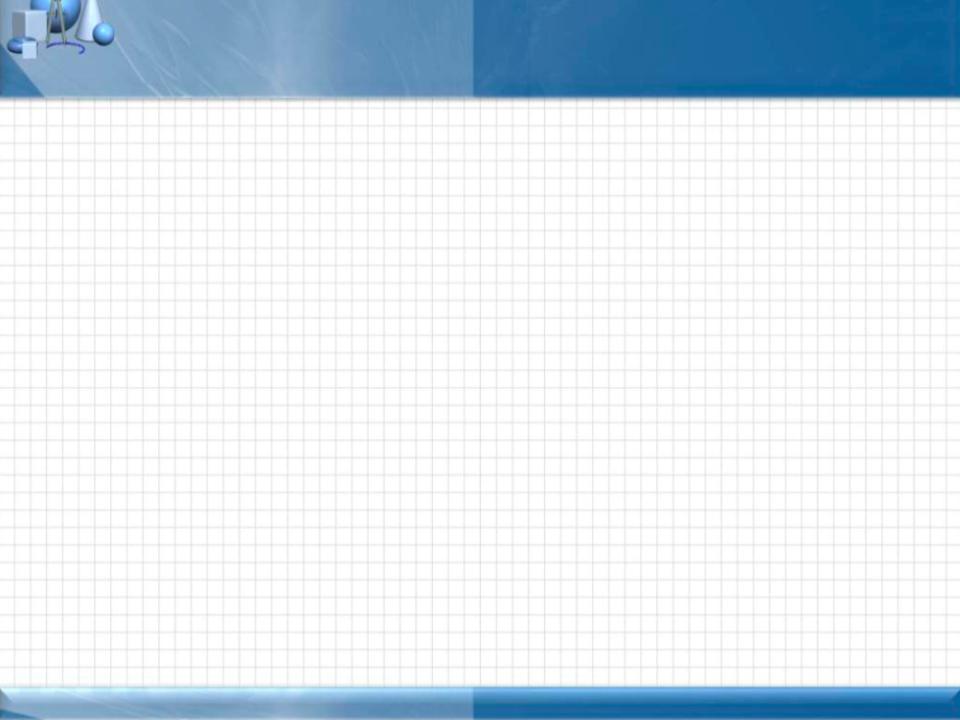 По теореме косинусов
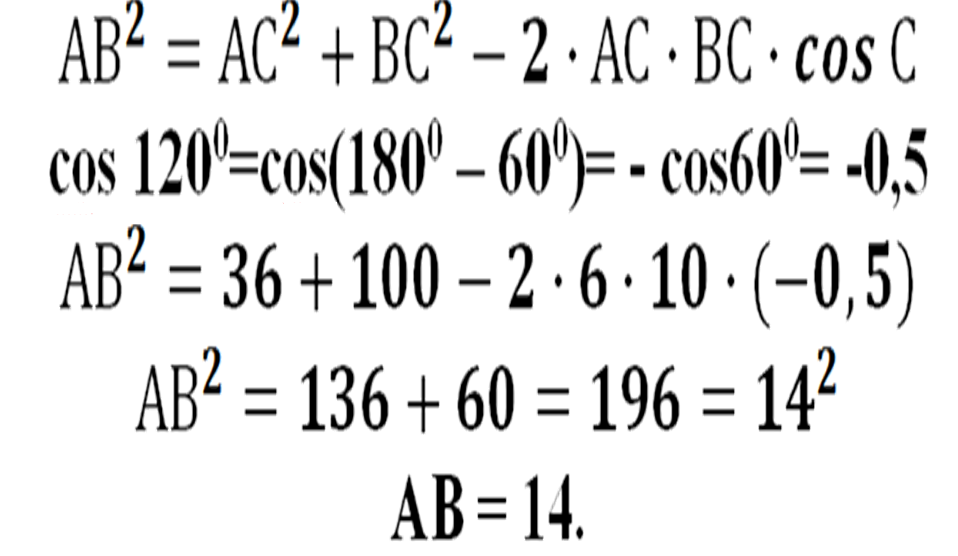 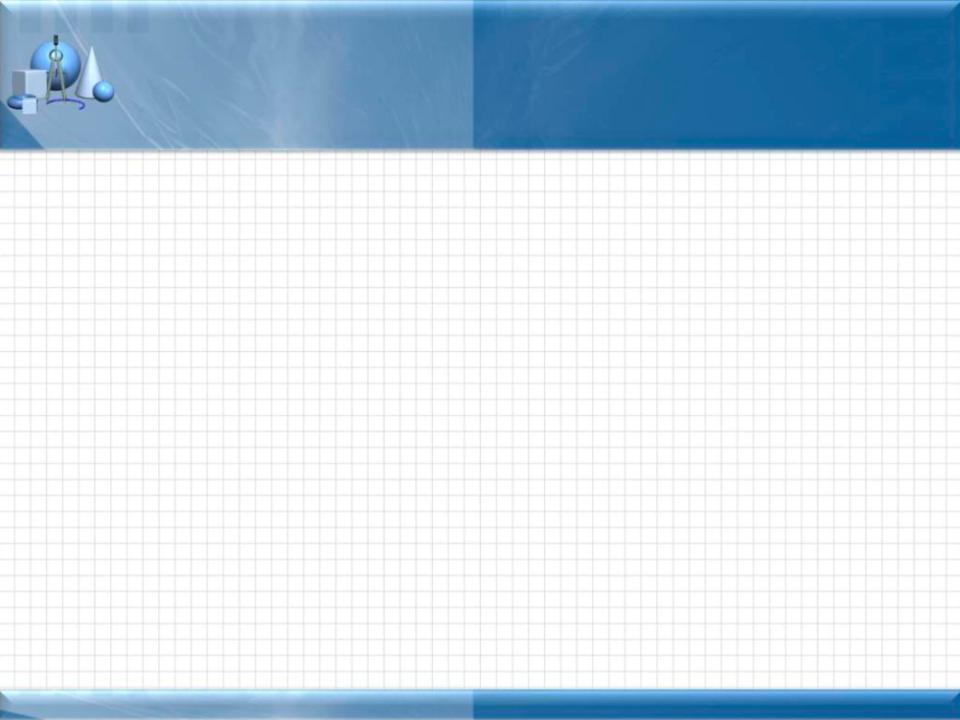 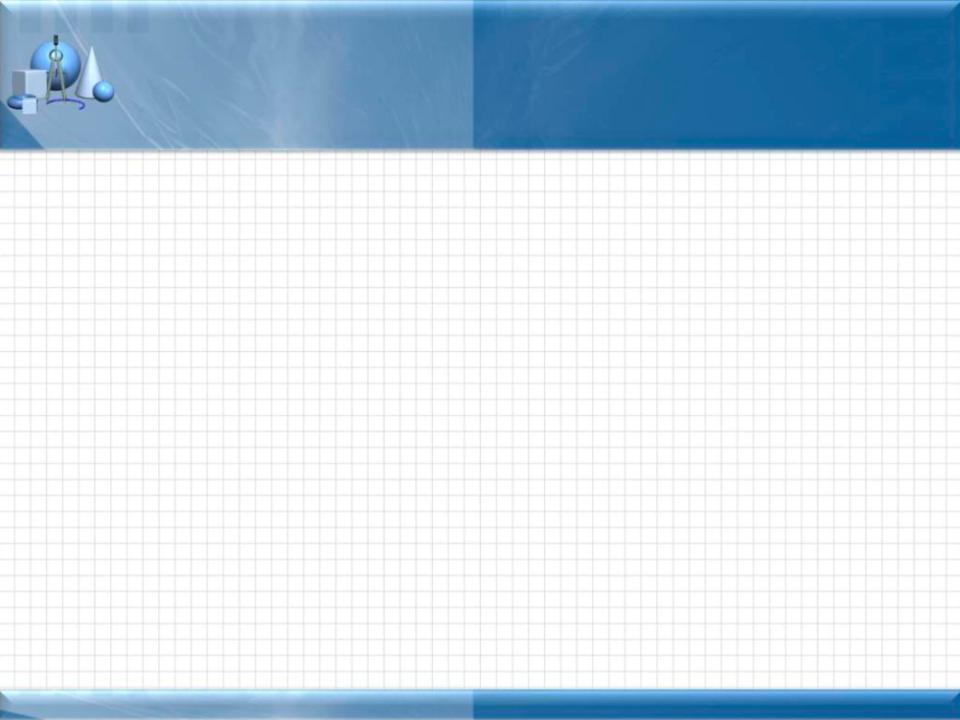 Высота треугольника
равна 1, 5.
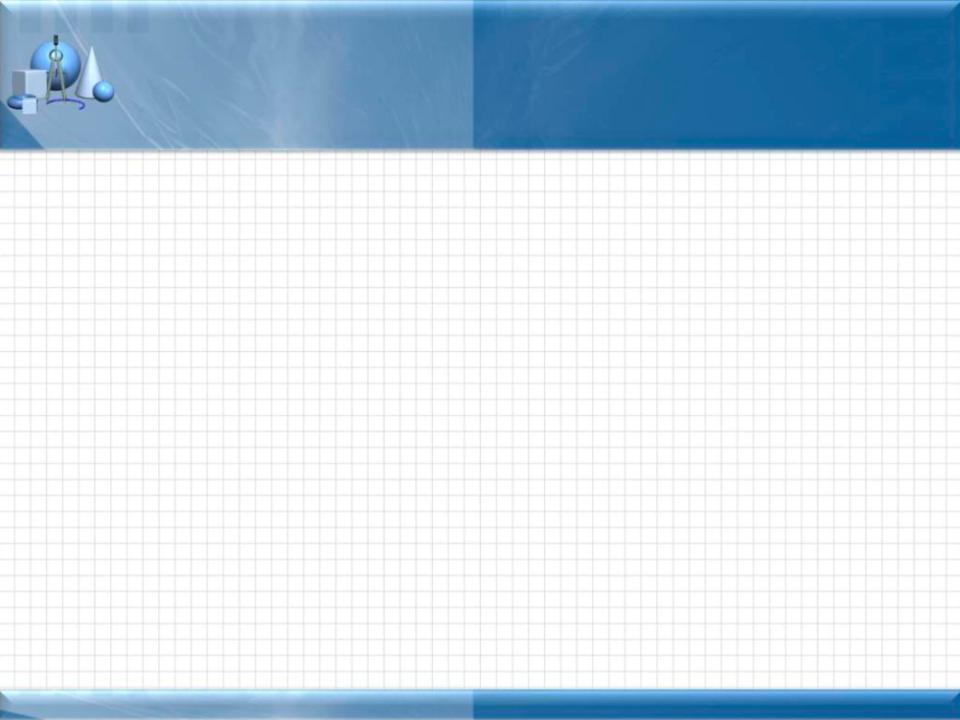 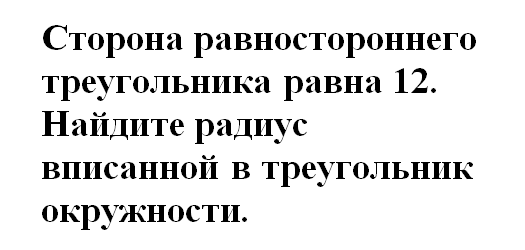 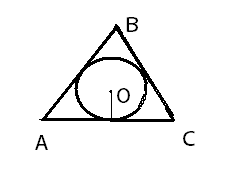 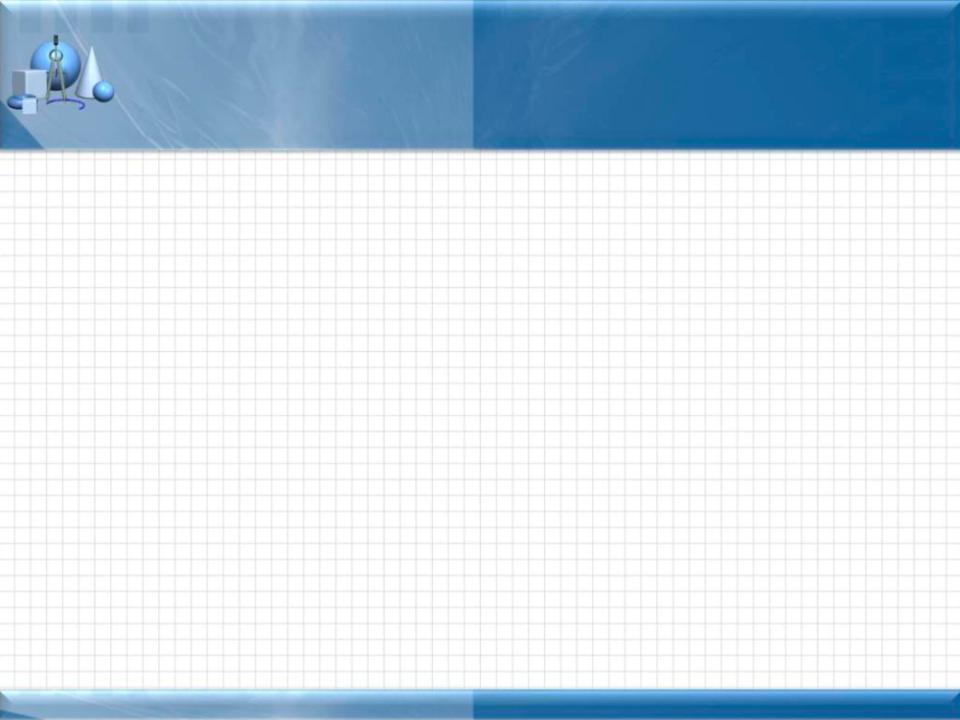 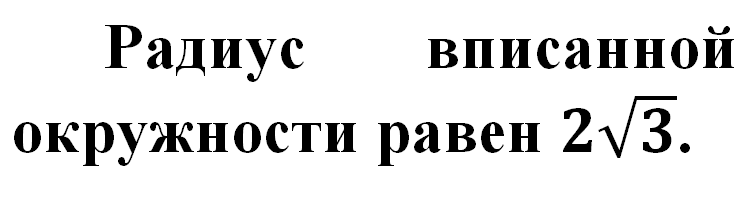 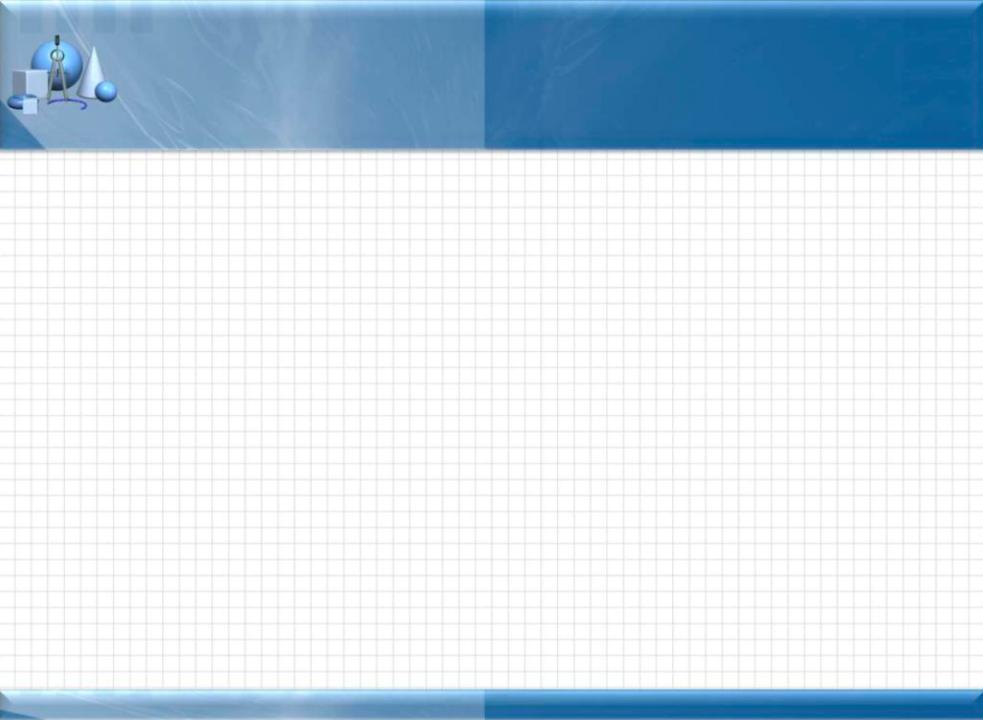 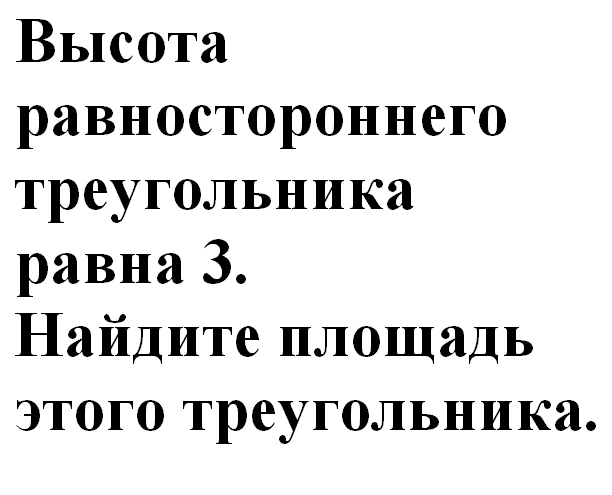 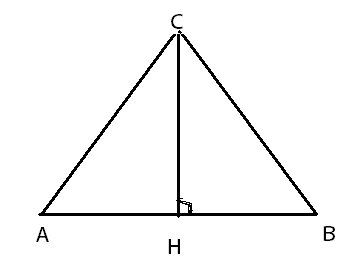 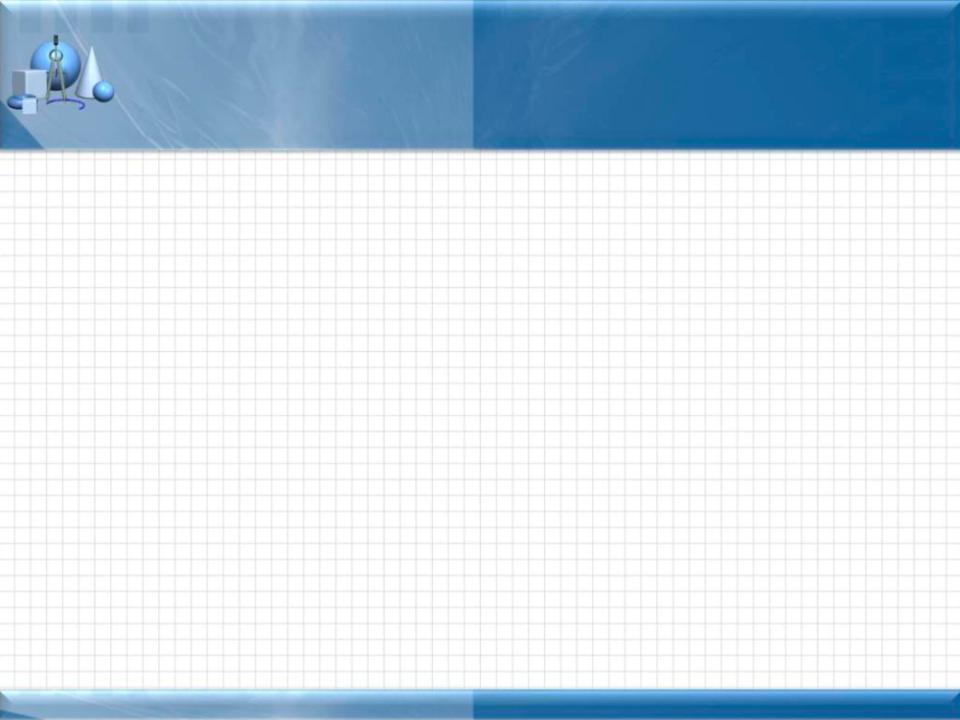 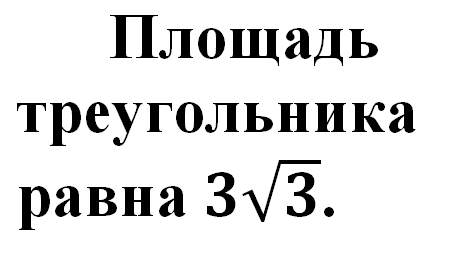 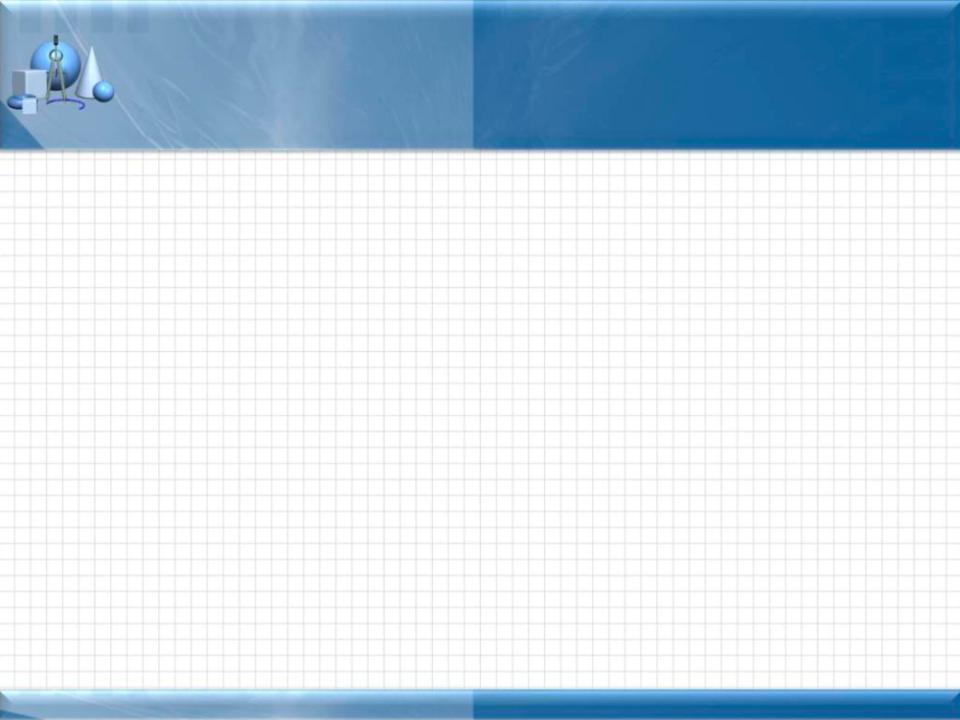 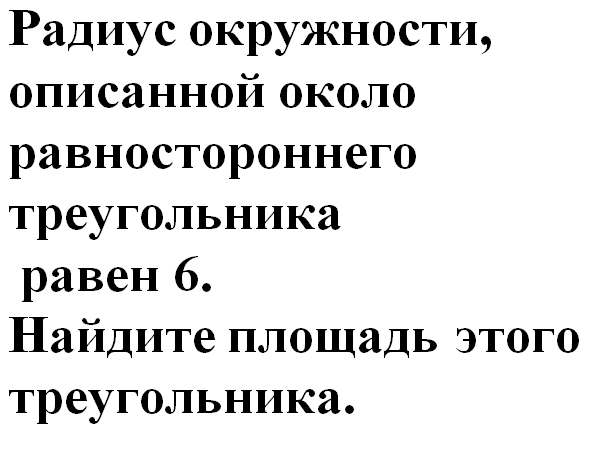 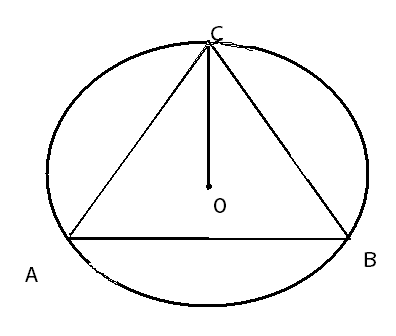 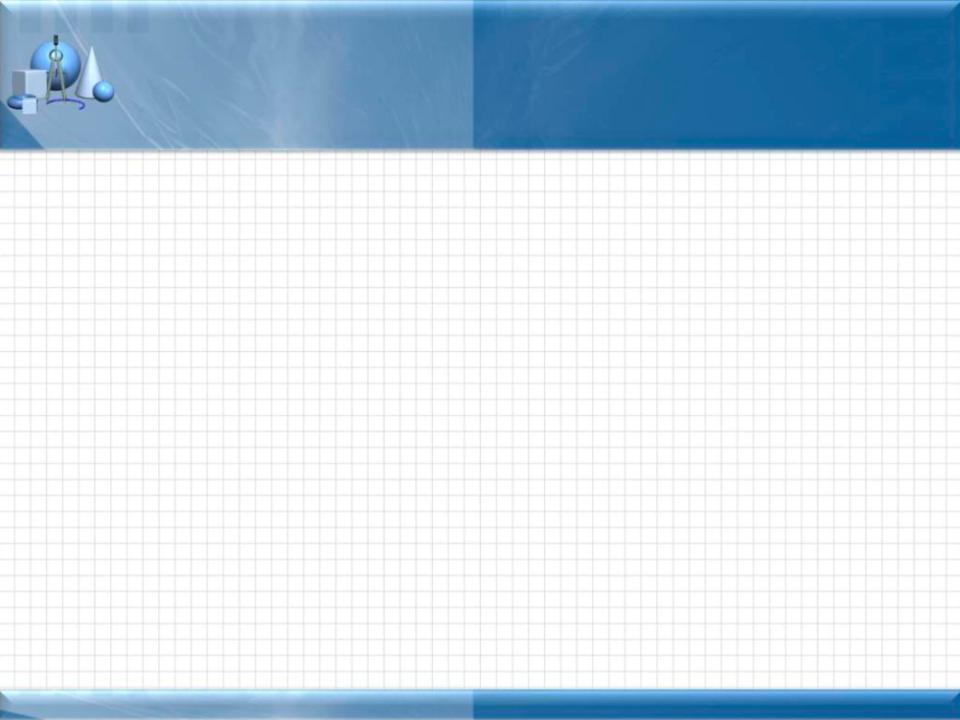 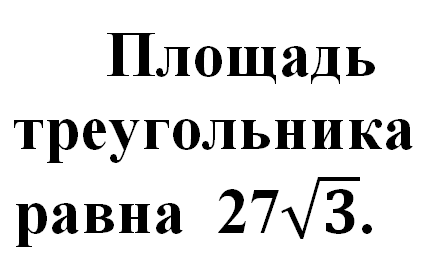 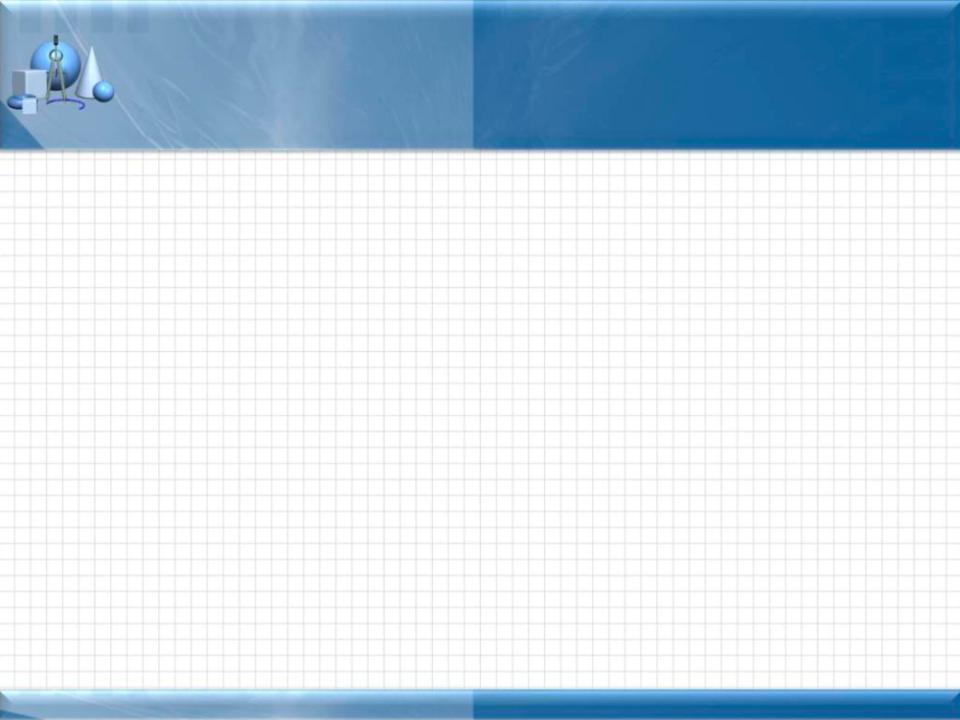 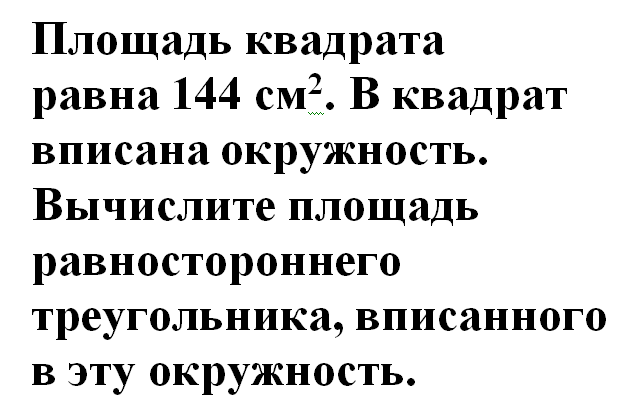 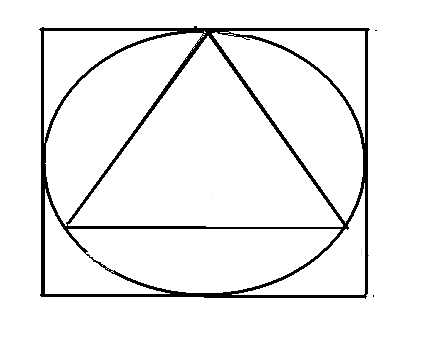 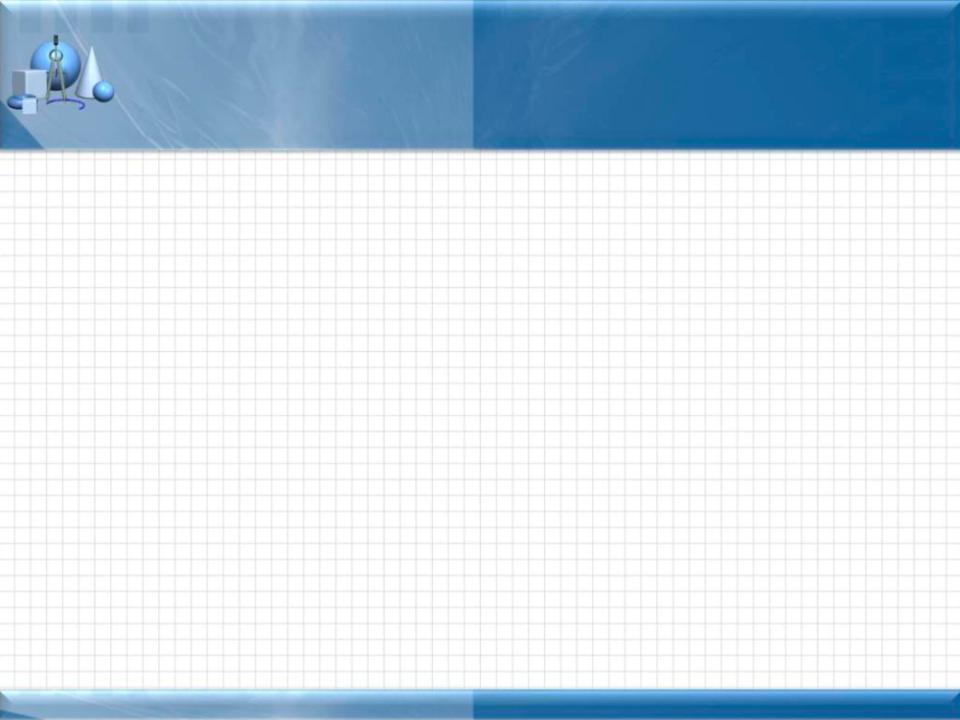 Решение:
Презентация 
«Решение треугольников» подготовлена учителем математики
ГОУ СОШ УМИ №7
Быковой Е.В.